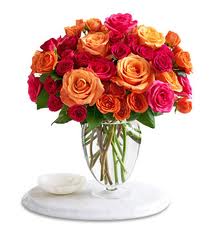 শুভেচ্ছা
পরিচিতি
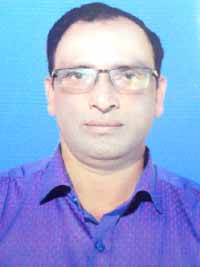 মোঃ জাকির হোসেন 
সহকারি শিক্ষক 
মাটিরাংগা মডেল উচ্ছ বিদ্যালয়
 মোবাইল – ০১৫৫৭৩৩০৬৬২
বাংলা ১ম পত্র
৮ম শ্রেণি
সময়- ৪৫ মিনিট
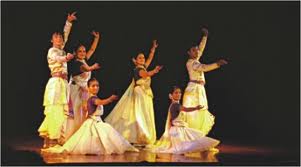 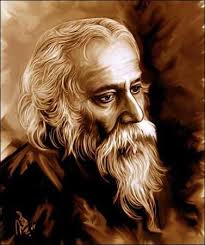 নাচ
সাহিত্য
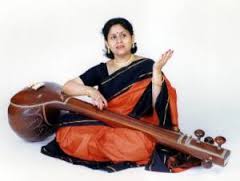 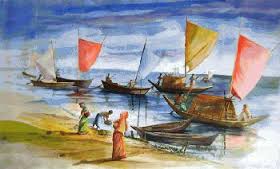 গান
চিত্র কলা
শিল্পকলার নানা দিক
মোস্তফা মনোয়র
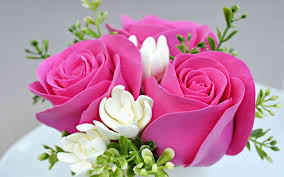 শিখন ফল
এই পাঠ শেষে শিক্ষার্থীরা.....................
লেখক পরিচিতি বলতে পারবে।
শিল্পকলা কাকে বলে বলতে পারবে।
শিল্পকলার প্রয়োজনীতা ব্যাখ্যা করতে পারবে।
শিল্পকলার বিভিন্ন দিক বিশ্লেষণ করতে পারবে।
জন্ম-১৯৩৫,১ সেপ্টেম্বর
পিতা-কবি গোলাম মোস্তফা
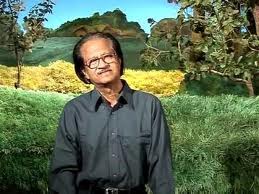 চিত্র শিল্পী
নৃত্য পরিচালনাকারী, 
সংগীত পরিচালক
মনের কথা
আদর্শ পাঠ
সরব পাঠ
শব্দার্থ
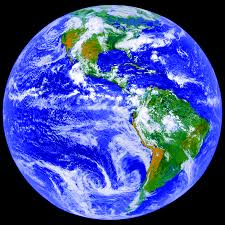 পৃথিবী
ভূবন
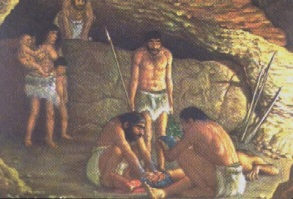 গুহা মানব
প্রাচীনকালে গুহায় বসবাসকারী মানুষ
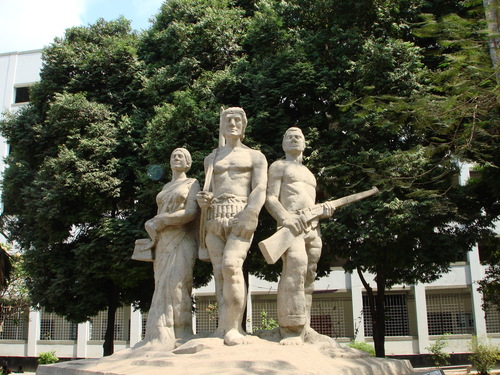 পাথর খোদাই করে বা মাটি দিয়ে আকার গড়ন নির্মানের কাজ।
ভাস্কর্য
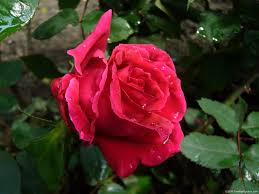 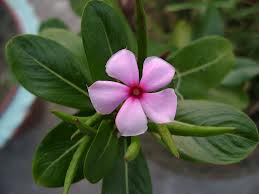 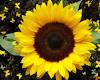 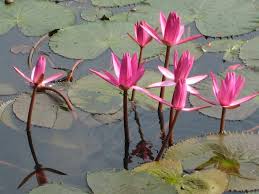 নিয়ম মেনেও ফুল স্বাধীনভাবে ফুটে ওঠে।
নন্দনতত্ত্ব
সুন্দরকে জানার জ্ঞান
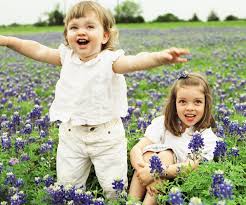 সব সুন্দরে সৃষ্টির মধ্যেই একটা রূপ আছে ,তার নাম স্বাধীনতা,অপর নাম যা খুশি তাই করা।
আমি
স্বার্থপর বা অসংগত আমি
অনেক মনে খুশির বিস্তার করা আমি
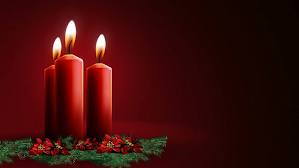 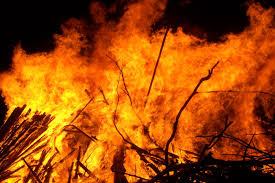 অন্ধকার  ঘর আলোকিত করবার জন্যে নিয়ম মেনে প্রদীপ জ্বালাতে হয়, ঘরে অসংগত আগুন লাগিয়ে ঘর আলোকিত করা নয়।
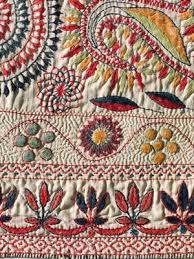 নকশিকাঁথা
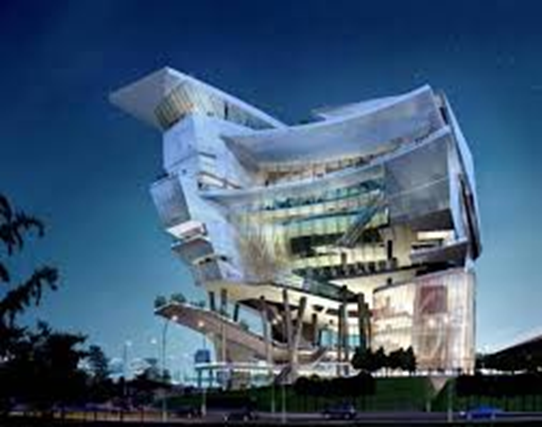 স্থাপত্য
প্রয়োজন আর অপ্রয়োজন মিলিয়েই মানুষের সৌন্দর্যের আশা পূর্ণ হয়।
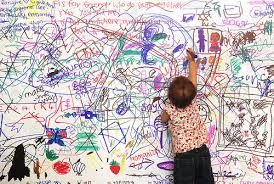 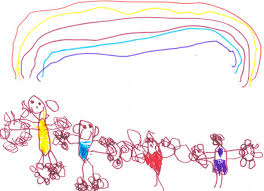 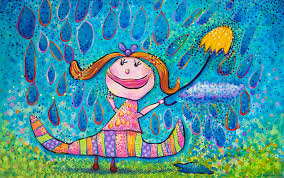 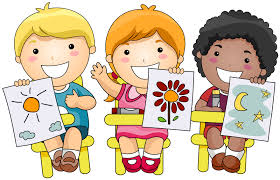 শিশুরা ছবি আঁকে কল্পনা বাস্তব মিলিয়ে।
ভাস্কর্য
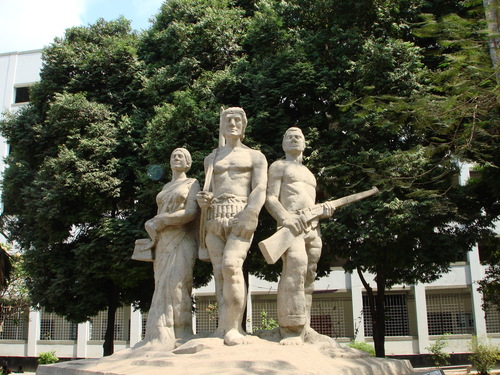 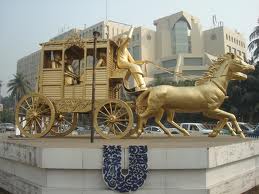 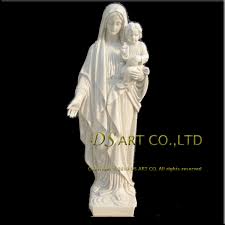 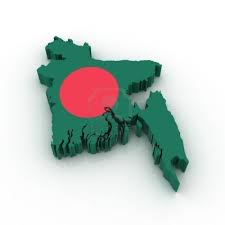 কালি
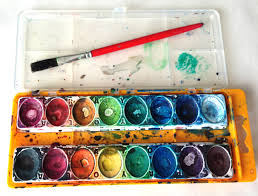 কলম
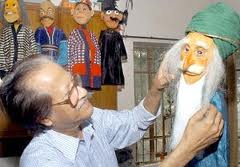 মন
লেখে তিন জন
আনন্দ ধারা বহিছে ভুবনে
প্রয়োজন আর অপ্রয়োজন
কালি কলম মন লেখে তিন জন
দলীয়  কাজ
শিল্পকলা চর্চা সকলের জন্য অপরিহার্‍্য কেন আলোচনা কর।
[Speaker Notes: দ]
মূল্যায়ন
সুন্দরকে জানার যে নিয়ম তার নাম কী
আনন্দ প্রকাশ কোন শক্তির প্রবলতারই প্রকাশ? 
 সব সুন্দর সরাসরি কিসের বাইরে?
শক্ত পাথর কেটে কোন গড়ন বানানোকে কী বলে?
বাড়ির কাজ
বাস্তবে বা ছবিতে দেখা তোমার ভালো লাগা কোনো একটি শিল্পকলা সম্পর্কে তিন-চার অনুচ্ছেদের একটি রচনা লেখ।
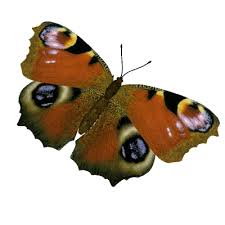 ধন্যবাদ